آية الكرسي
آية الكرسي
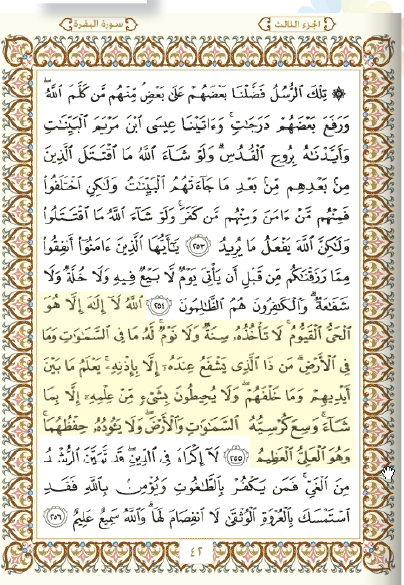 الوحدة
1
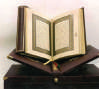 الدرس الأول
آية الكرسي
آية الكرسي
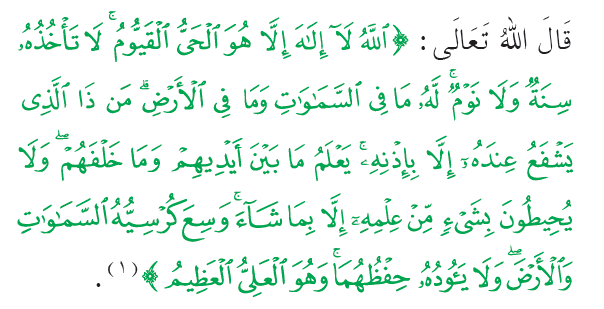 الوحدة
1
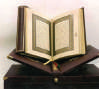 هذه الآية العظيمة وردت في سورة البقرة و تُسمَّى آية الكرسي
الدرس الأول
آية الكرسي
فضل آية الكرسي
الوحدة
1
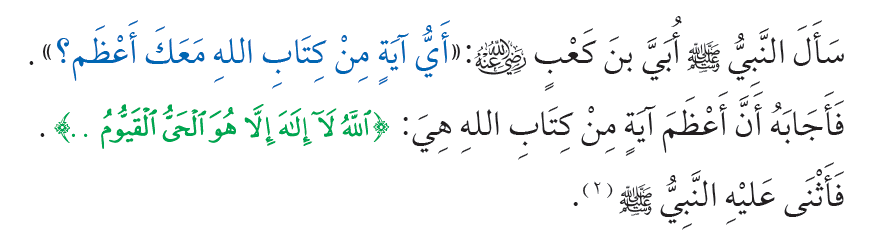 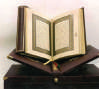 فضلها : أنها أعظم آية في القرآن
الدرس الأول
آية الكرسي
تجدنا  في جوجل
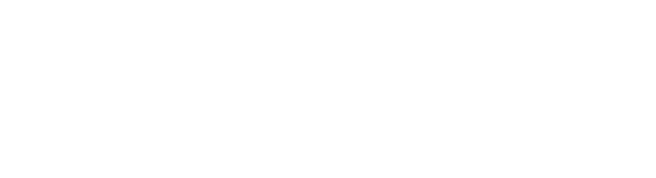 معاني المفردات :
الوحدة
1
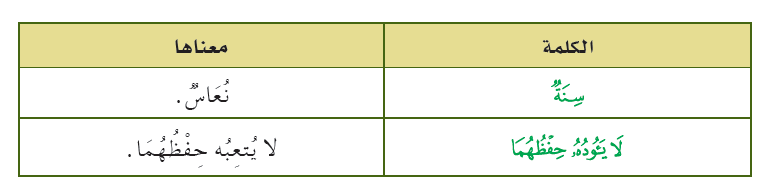 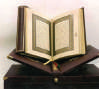 الدرس الأول
آية الكرسي
نشاط
الوحدة
1
أُبيِّن معنى : < الله لَا إلَه إِلَّا هُوَ الْحَيُّ الْقَيُّومُ >
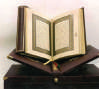 معناها : لا معبود بحقّ إلَّا الله
الدرس الأول
آية الكرسي
أوقات يُسَنُّ قراءة آية الكرسي فيها :
عند النوم
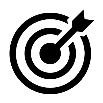 1
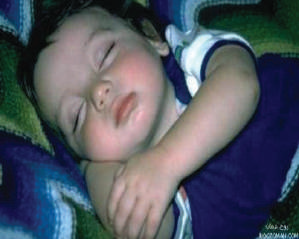 الوحدة
1
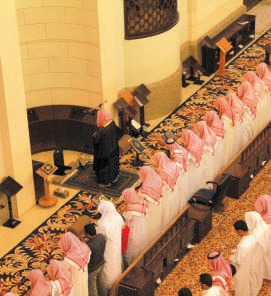 أذكار الصباح و المساء
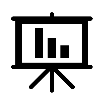 2
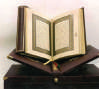 بعد الصلوات المكتوبة
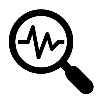 3
الدرس الأول
آية الكرسي
أحرص على قراءة آية الكرسي صباحاً و مساءً و بعد كل صلاة و عند النوم
الوحدة
1
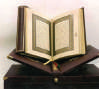 الدرس الأول
آية الكرسي
انتهى الدرس